Hilltop’s Contributions to UMBC’s Mission
October 13, 2017
Cynthia H. Woodcock
UMBC Research Council
Review of UMBC Institutes and Centers
The question at hand:
	How does The Hilltop Institute contribute to academic quality and add value to the University?
-2-
UMBC’s Mission
UMBC is a dynamic public research university integrating teaching, research and service to benefit the citizens of Maryland. As an Honors University, the campus offers academically talented students a strong undergraduate liberal arts foundation that prepares them for graduate and professional study, entry into the workforce, and community service and leadership. UMBC emphasizes science, engineering, information technology, human services and public policy at the graduate level. UMBC contributes to the economic development of the State and the region through entrepreneurial initiatives, workforce training, K-16 partnerships, and technology commercialization in collaboration with public agencies and the corporate community. UMBC is dedicated to cultural and ethnic diversity, social responsibility and lifelong learning.
-3-
The Hilltop Institute
Mission: The Hilltop Institute works to advance the health and wellbeing of vulnerable populations through research and analysis.
Vision: The Hilltop Institute strives to be a pre-eminent resource for federal, state, and local policymakers, and to contribute to the broad understanding of how better to serve vulnerable populations.
-4-
First some background on The Hilltop Institute
Established in 1994 as the Center for Health Program Development and Management (CHPDM) by UMBC’s Freeman Hrabowski and Maryland Secretary of Health Nelson Sabatini
Initially managed a program for high-risk Medicaid participants
In 1997, developed the Section 1115 waiver for HealthChoice, Maryland’s Medicaid managed care program, which currently has 1.1 million members and expenditures of $5.4 billion
-5-
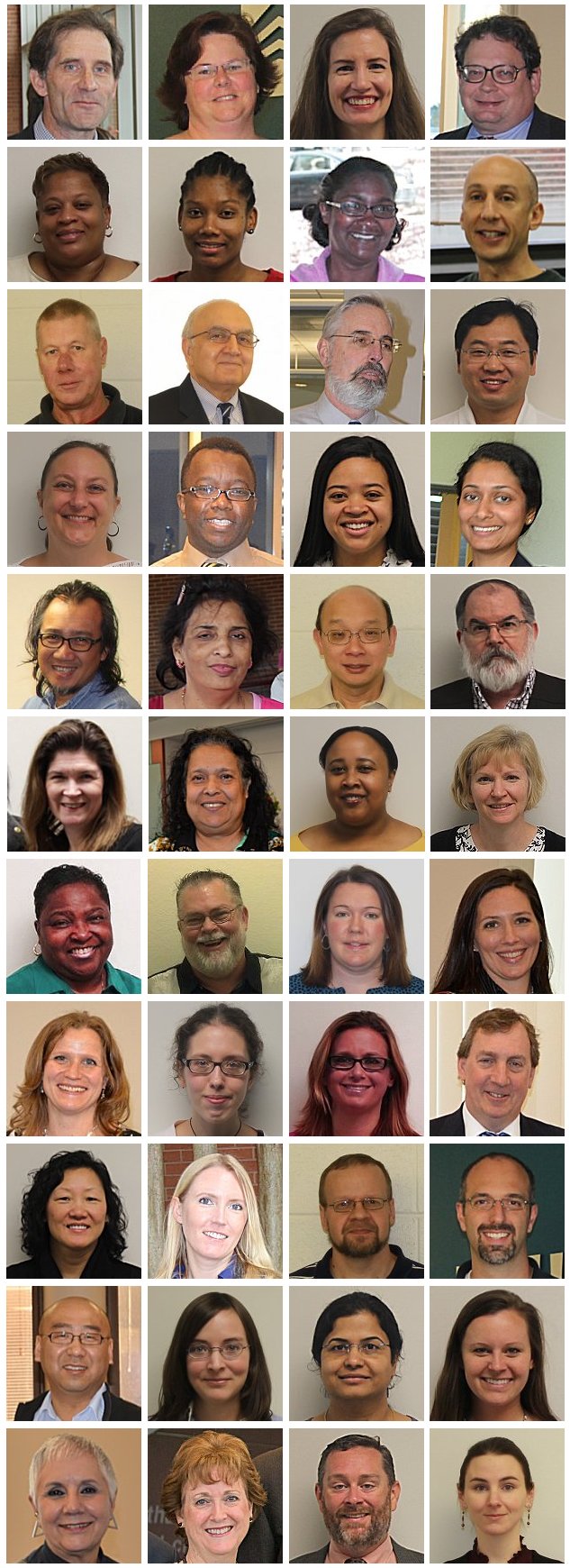 Who are we today?
About 50 staff—economists, financial analysts, attorneys, social scientists, public health professionals, SAS programmers
Program Groups
Medicaid Policy Studies
Financial and Actuarial Analysis/Rate Setting
Long-Term Services and Supports
Health Reform
Economic Analysis 
Support Units
Information Systems/Programming
Business Office
-6-
Hilltop has a unique partnership with the Maryland Medicaid program
23-year partnership with Maryland Department of Health
Work is policy- and data-driven, quick turn-around
Policy analysis
Rate setting
Analytical support
Program development, monitoring, and evaluation
Web-based information system development (e.g., LTSSMaryland)
Extensive data warehouse for analytics, including Medicaid, Medicare, hospital discharge, assessment, and commercial data
Increasing expertise in linking data sets at the individual level to monitor client experience and conduct predictive analytics
FY 2018 MOU: $9 million
-7-
Hilltop also works with these agencies and sponsors
Other Maryland state agencies:
Maryland Health Care Commission
Health Services Cost Review Commission
Maryland Health Benefit Exchange
Community Health Resources Commission
Developmental Disabilities Administration
Federal agencies: Centers for Medicare & Medicaid Services, National Institutes of Health, Agency for Healthcare Research and Quality
Foundations: Robert Wood Johnson Foundation, Commonwealth Fund, Kresge Foundation
Other states: Mississippi, New Mexico, New Jersey, Rhode Island
Research and policy organizations
-8-
What are Hilltop’s strengths?
Hilltop’s core competencies
Data
Analytics
State health policy 
National recognition as an exemplary state-public university partnership
-9-
How does Hilltop contribute to UMBC’s mission?
The Hilltop Institute
Teaching
Research
Service to Maryland
-10-
UMBC Mission: Service to Maryland
Data analytics, applied research, and policy analysis for Maryland state agencies to ensure that all Marylanders have access to affordable, high-quality health care
-11-
UMBC Mission: ResearchA sampling of our research projects
Department of Housing and Urban Development/ UMBC-MIPAR: Cost benefit analysis of Green and Healthy Homes initiative—David Salkever, PI
National Institute of Mental Health/UMBC: Multiple-impact effectiveness of a state-supported employment policy initiative—David Salkever, PI
Agency for Healthcare Research and Quality (AHRQ)/JHU/UMBC: Employment interventions for persons with serious mental illness—Donald Steinwachs, JHU PI; David Salkever, UMBC PI
Health Resources and Services Administration/JHU/UMBC: Sickle cell treatment demonstration program—John Strouse, JHU PI; Michael Abrams, UMBC/Hilltop
-12-
UMBC Mission: ResearchA sampling of our research projects continued
UMCP/UMBC/University of Delaware: Evaluation of the Delaware Contraceptive Access Now (DEL-CAN) intervention—Michael Rendall, UMCP PI; Steven Peuquet, U DE PI; Hamid Fakhraei, UMBC/Hilltop 
Center for Medicare and Medicaid Innovation/JHU/UMBC: Evaluation of MIND Health Care Innovation Award—Quincy Samus, JHU PI; Ian Stockwell, UMBC/Hilltop
Center for Medicare and Medicaid Innovation/JHU/UMBC: Evaluation of CAPABLE Health Care Innovation Award—Sarah Szanton, JHU PI; Ian Stockwell, UMBC/Hilltop
UMBC-UMB Innovation Partnership Grant: Prescription opioid exposure and subsequent opioid dependence—Fadia Shaya, UMB; Michael Abrams, UMBC/Hilltop
-13-
UMBC Mission: Teaching
Adjunct Faculty
Issues in Health Care and Health Care Organization and Delivery—Mike Nolin, Michael Abrams
SAS Programming—Jayne Miller
Consultation to UMBC on new programs to meet emerging labor market needs (e.g., data science, public policy)
Guest Lectures
Issues in Health Policy for UMBC-UMB Gerontology Program—Cynthia Woodcock
Health Services Policy and Management at UMB—Cynthia Woodcock
-14-
UMBC Mission: Teaching continued
Students
Graduate Research Assistants—3 per year
Interns—2-4 per semester/summer
Employment—2-3 ongoing part-time jobs
Mentoring—dissertations, capstone papers, student consultations, career fairs
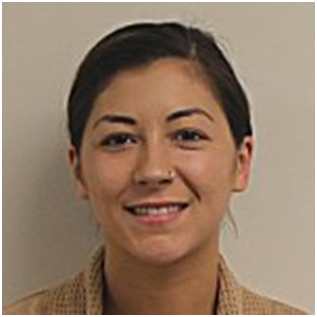 GRA Laura Humber
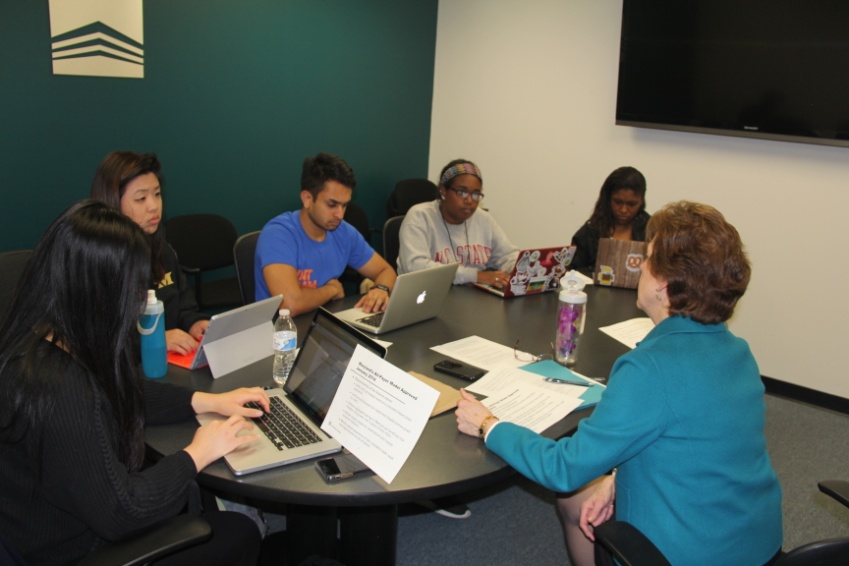 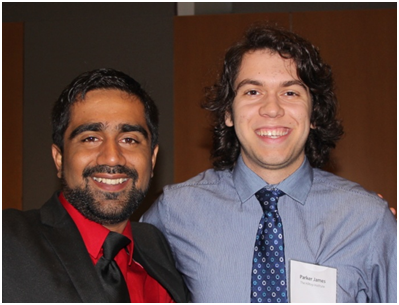 Intern Hassan Sheikh and GRA Parker James
Health Administration and Policy Program (HAPP) Students at Hilltop
-15-
Contact Information
Cynthia H. Woodcock
Executive Director
410.455.6274
cwoodcock@hilltop.umbc.edu
www.hilltopinstitute.org
-16-